The AAPT Framework
Roger B. Fillingim, PhD
Distinguished Professor, College of Dentistry
Director, Pain Research & Intervention 
Center of Excellence (PRICE)
University of Florida, Gainesville, FL
Overview of Presentation
Brief history of AAPT
Conceptual considerations
Current framework
Future activities
Timeline
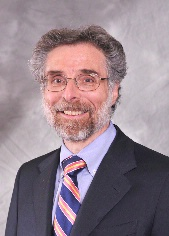 Initial eMail from Bob
Among the activities that ACTTION is undertaking to advance understanding and treatment of acute and chronic pain is the development of a comprehensive, coordinated, evidence-based, and up-to-date pain taxonomy – classification scheme. A comprehensive pain taxonomy is essential so that consistent and accurate diagnoses are used for clinical research, clinical trials, and to facilitate comparisons across studies for systematic reviews and meta-analyses. A standardized classification system is also critical for regulatory reviews of new drug applications. At present, there is no consensus on pain classification. This shortcoming has impeded the development of improved treatments by the lack of clear diagnostic criteria being available.
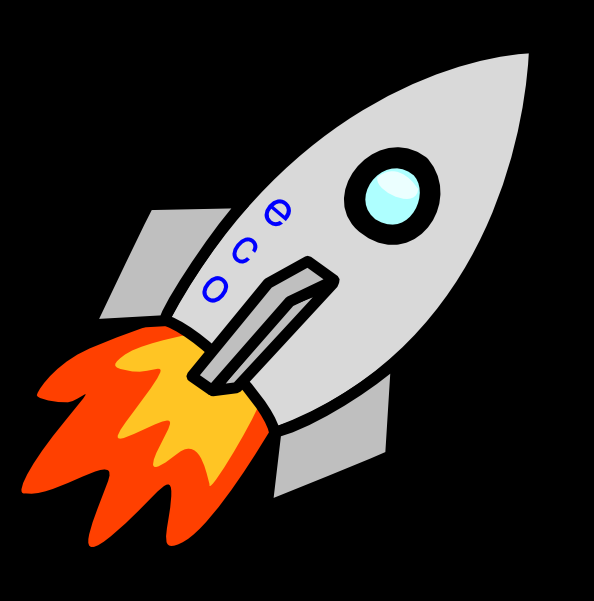 AAPT
AAPT launch meeting May 17-18, 2013
Goal
To develop a framework that all working groups could apply in developing diagnostic criteria for chronic pain conditions.
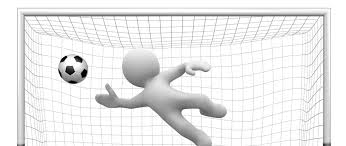 Agenda
Upcoming JOP Supplement
Multidimensional diagnostic criteria for chronic pain: Introduction to the ACTTION-American Pain Society Pain Taxonomy (AAPT) - Bob Dworkin, Steve Bruehl, Roger Fillingim, John Loeser, Greg Terman, and Dennis Turk
 Assessment of pain-related symptoms and signs - Roger Fillingim, Ralf Baron, John Loeser, Rob Edwards
 Assessment of psychosocial and functional impact, including sleep - Dennis Turk, Roger Fillingim, Richard Ohrbach, Kushang Patel
 Life span developmental considerations in the diagnosis of chronic pain – Gary Walco, Elliot Krane, Kenneth Schmader, Debra Weiner
 Pathophysiologic mechanisms and their identification – Daniel Vardeh, Richard Mannion, Clifford Woolf
Psychosocial mechanisms and their identification - Rob Edwards, Mark Sullivan, Dennis Turk, Ajay Wasan
Overlapping chronic pain conditions and their implications for diagnosis and classification - William Maixner, Roger Fillingim, David Williams, Shad Smith, Gary Slade
Approaches to developing the evidence base for a multi-dimensional pain taxonomy - Steve Bruehl, Richard Ohrbach, Sonia Sharma, Eva Widerstrom-Noga, Bob Dworkin, Roger Fillingim, Dennis Turk
Overview of Presentation
Brief history of AAPT
Conceptual considerations
Current framework
Future activities
Disorder, Disease, and Diagnosis
Kraemer, et al., 2007, Soc Psychiatry Psychiatr Epidemiology, 42: 259-67
What is the Purpose of Diagnosis?
TO GUIDE TREATMENT  & PROGNOSE

Secondary purposes
Satisfy patient curiosity/legitimate symptoms
Research purposes
Billing
Treatment is Based on Diagnosis
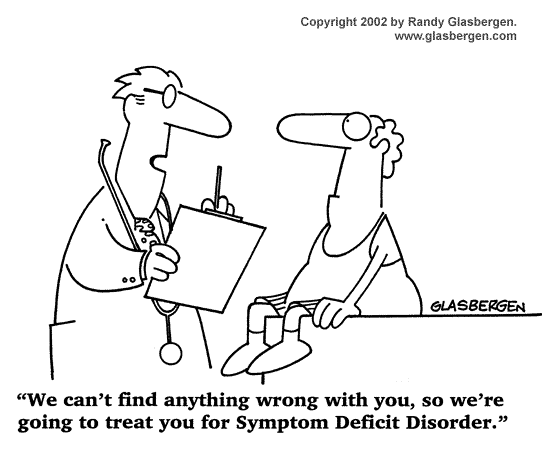 Lumping vs. Splitting
“The open question is whether different diagnostic manifestations of a basic pathological process have been divided into multiple diagnostic silos, creating artifactual comorbidity in certain circumstances.”

Stephen E. Hyman (2011). Diagnosis of Mental Disorders in Light of Modern Genetics.  In (Regier, et al., Eds).  The Conceptual Evolution of DSM-5.  Amer Psychiatric Publishing: Arlington, VA.
Chronic Overlapping Pain Conditions (COPCs)
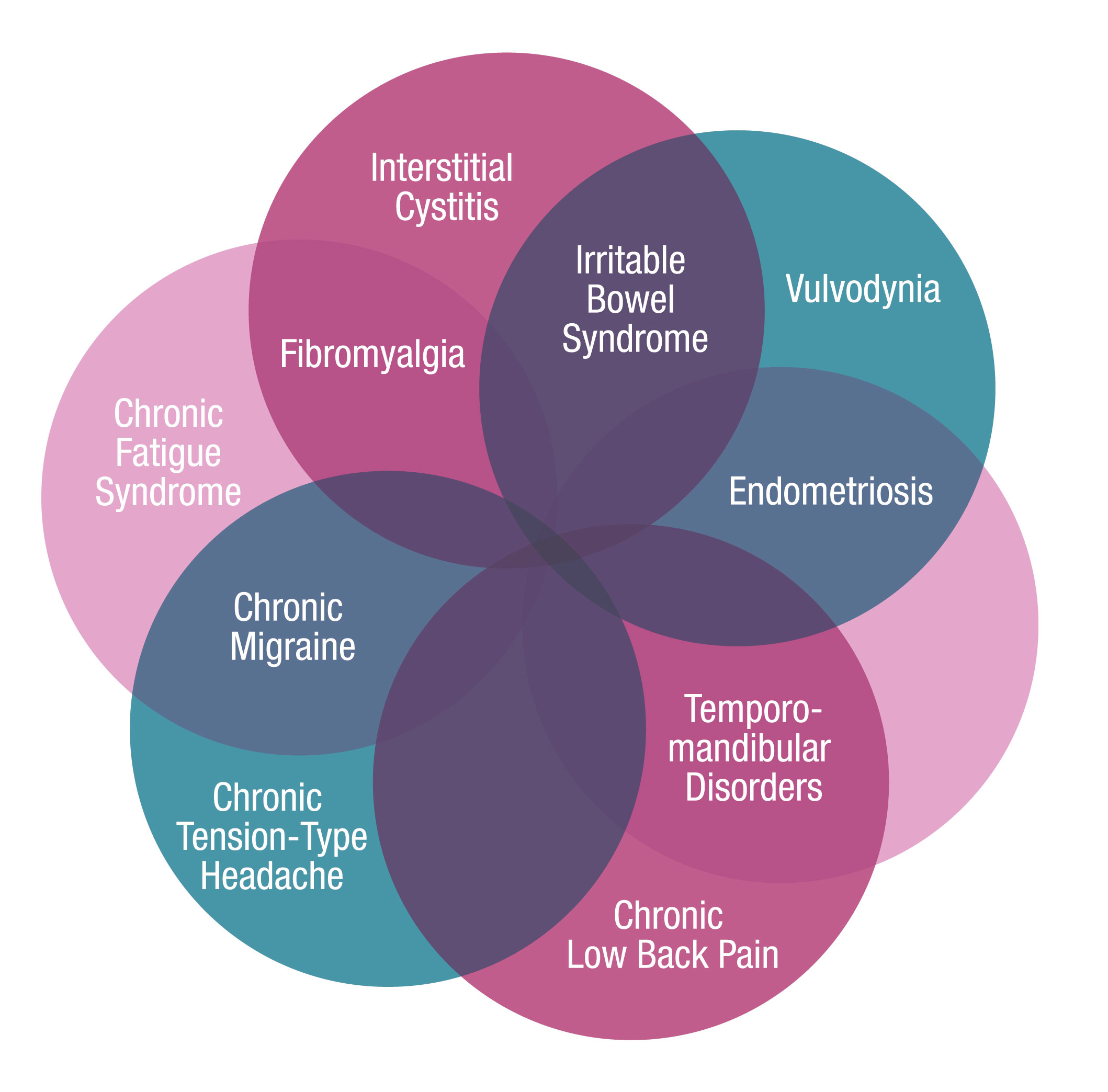 www.chronicpainresearch.org
Characteristics of an Ideal Diagnostic System
Biological plausibility
Exhaustive
Mutually exclusive
Reliable
Clinically Useful
Simple
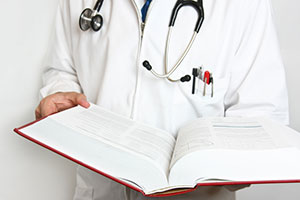 Pre-AAPT State of Pain Classification
Multiple diagnostic systems proposed by different groups with no uniformity of structure or approach
Most have limited evidence supporting reliability or validity
Based primarily on signs and symptoms, which can overlap considerably
Diagnostic studies usually emphasize tissue damage, which has at best a modest association with pain
Pain diagnoses typically provides limited information regarding the mechanisms underlying the pain experience.
Major Points of Discussion at Launch Meeting
Should AAPT Be Evolutionary or Revolutionary (i.e. How Mechanism-Based Can We Make It)?


How Should Chronic Pain Disorders be Categorized?
Etiology Versus Mechanisms
Major Points of Discussion at Launch Meeting
Should AAPT Be Evolutionary or Revolutionary (i.e. How Mechanism-Based Can We Make It)?


How Should Chronic Pain Disorders be Categorized?
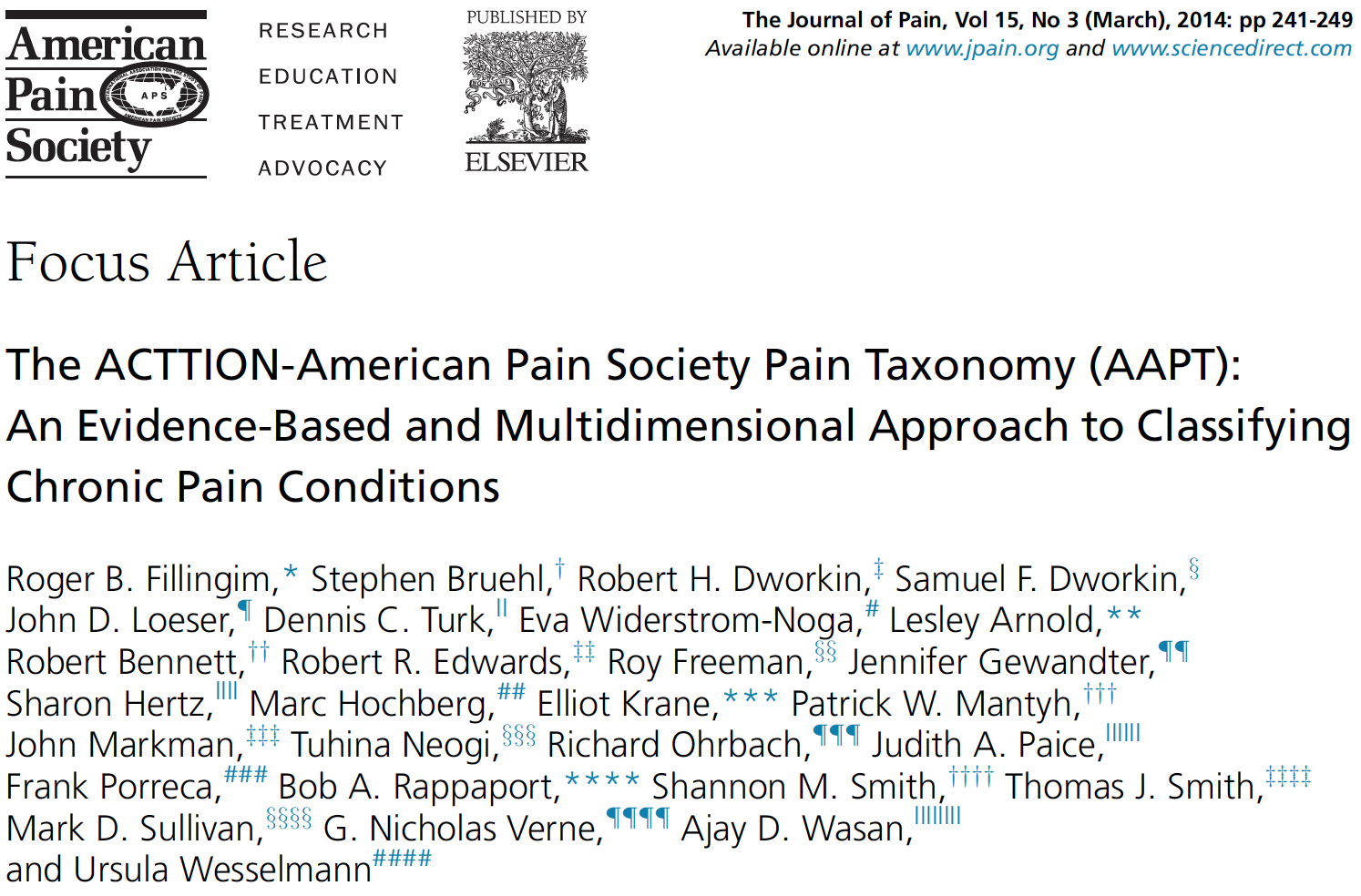 Important Characteristics of AAPT
Evidence-based
Systematically applied across pain conditions
Multidimensional and biopsychosocial
Applicable for both research and clinical use
Should evolve based on new evidence
AAPT Chronic Pain Diagnostic Criteria
(being submitted to Journal of Pain as 9 individual manuscripts)
 
Peripheral and Central Nervous Systems
Peripheral neuropathic pain (CRPS; PHN; post-traumatic/post-surgical; trigeminal neuralgia; DPN, HIV, and idiopathic polyneuropathies)
Central neuropathic pain (post-stroke, spinal cord injury, MS)
 
Musculoskeletal System
 Spine pain, including radiculopathy and other neuropathic back pain conditions
 Fibromyalgia and chronic myofascial and widespread pain
 Arthritides/arthropathies (OA, RA, gout, spondyloarthropathies)
 
Orofacial and Head Pain
Temporomandibular disorders
 
Visceral, Pelvic, and Urogenital Pain
Abdominal, pelvic, and urogenital pain (IBS, IC, vulvodynia)
 
Disease-associated Chronic Pain
Cancer pain (including pancreatic cancer pain, cancer-induced bone pain, chemotherapy-induced peripheral neuropathy)
Sickle cell pain
AAPT-I vs. AAPT-II
AAPT-I:  Diagnostic criteria based on available evidence from literature reviews, existing criteria, secondary data analyses, and expert consensus
AAPT-II:  Evidence-based revision of AAPT-I diagnostic criteria as a result of studies of their reliability and validity
Timeline
What Can Taken from AAPT and Applied to an Acute Pain Taxonomy?
Evidence-based
Systematically applied across pain conditions
Multidimensional and biopsychosocial
Applicable for both research and clinical use
Should evolve based on new evidence
Thank You